This material has been donated to the SAFE Resource Center for the personal use of SAFE Members. Questions, or Permission for any other intended use, should be directed to the author.
Holding Patterns -101: A New and Novel Approach to Understanding the Pitfalls and Misconceptions of Timing and Wind Correction in the Holding PatternPart 2
Les Glatt, Ph.D.
ATP/CFI-AI AGI/IGI
VNY FSDO FAASTeam Representative
lgtech@roadrunner.com
(818) 414-6890
June 25, 2013
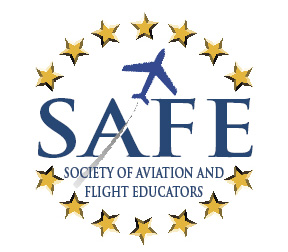 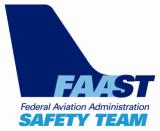 Checked Out From The SAFE Members Only Resource Center
Society of Aviation and Flight Educators – www.safepilots.org
1
Holding Patterns
Holding Patterns
No wind conditions – nonstandard pattern







At and below 14000MSL 1minute inbound from point 3 to point 0
Outbound time from point 1 to point 2 will also be 1 minute
WCA on inbound and outbound legs will be zero
Point 1- Abeam
Point 2- end of outbound timing
Point 0 - Fix
Point 3- start of inbound timing
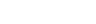 Holding Patterns (Cont.)
Under arbitrary wind conditions

Inbound time will still be 1 minute from point 3 to point 0

Outbound time will need to be adjusted 
AIM recommends starting outbound time at abeam point or if unable to identify abeam point to use outbound heading

Inbound WCA (IWCA) needs to be established to track inbound course
Holding Patterns (Cont.)
Outbound heading will need to be determined so that aircraft rolls out on inbound course/radial with the proper inbound WCA
AIM recommends using an “M-Factor” of 3 for the outbound WCA (i.e., 3*IWCA)

Only 3 pieces of information the pilot needs to know to correctly fly the holding pattern
What is the correct heading to track the inbound course (IWCA)
What is the correct outbound heading (H)
What is the correct  time for the outbound leg (tOUT)
Question: Then Why Do IFR Pilots Have Trouble Flying Holding Patterns with a Wind?
Because the “M-Factor” is Not Always 3!
You Will See Why During this Presentation
How Do We Distinguish Between a “Type 1” and “Type 2” Holding Pattern?
A “Type 1” holding pattern will have an outbound turn that is greater than 90 degrees from the inbound course
This type of holding pattern is what CFII’s discuss during training for an instrument rating
A “Type 2” holding pattern will have an outbound turn that is less than or equal to 90 degrees from the inbound course
CFII’s never discuss this type of holding pattern
Outbound timing can become a nightmare!
Under what conditions will this occur?
The “Holding Pattern Solution” will tell us the answer
Consider a Non-Standard Holding Pattern With Arbitrary Wind
Nonstandard Holding Pattern 
Wind 45 degrees Left of Inbound Course
[Speaker Notes: Just to orient the reader:

Point 0 is the holding fix
Point 1 is the end of the first turn to the outbound heading 
Point 2 is the end of the outbound time and the initiation of the inbound turn
Point 3 is point where the aircraft has intercepted the inbound course with a 1 minute time to the fix

Associated with these points are the four legs of the holding pattern. 
The legs are designated as follows:
Leg between point 0 and 1 is 0-1
Leg between point 1 and 2 is 1-2
Leg between point 2 and 3 is 2-3
Leg between point 3 and 0 is 3-0]
How Do We Determine the Outbound Wind Correction Angle and Time for the Outbound Leg for an Arbitrary Wind?
There are two unknown quantities

Outbound heading

Time for the outbound leg

There is no requirement to measure outbound time from the abeam point
Outbound timing could also start when the aircraft rolls out on the outbound heading

The only requirement is that when the aircraft intercepts the inbound course it requires 1 minute to return to the holding fix
How Do We Determine the Outbound Wind Correction Angle and Time for the Outbound Leg for an Arbitrary Wind? (Cont.)
In order to solve for the two unknown quantities we require two constraints on the holding pattern
First constraint is that the aircraft rolls out on the inbound course with the proper inbound WCA 
Y=0 (no lateral undershoot or overshoot of the inbound course)
Second constraint is that when the aircraft rolls out at point 3 on the inbound course the distance from point 3 to the fix is equal to the ground speed on the inbound course multiplied by the 1 minute time
How Do We Determine the Outbound Wind Correction Angle and Outbound Time for an Arbitrary Wind? (Cont.)
These two constraints provide the information needed to determine the exact outbound heading and the exact time to travel from point 1 to point 2 in the holding pattern
The time from point 1 to the abeam point can also be determined exactly so that the outbound time measured from the abeam point to point 2 can also be determined exactly
There is a Definite Advantage of Timing the Outbound
Leg Starting at the Point the Aircraft Rolls Out on the Outbound Heading Rather than the Abeam Point
You Will See Why Shortly
How Do We Determine Ground Speed in the Holding Pattern?
Ground Speed in the Holding Pattern
Ground speed in the holding pattern
Heading, VTAS
Vw
Y/VTAS
A/C


Inbound Course
X/VTAS
0
Holding Fix
[Speaker Notes: Understanding the concept of groundspeed:

Recall that VW  = VWIND / VTAS , where VWIND is the wind speed and VTAS is the aircraft TAS.
The coordinates in the X-Y plane have been normalized by the VTAS. This has been done to make the shape of the holding pattern independent of the VTAS. Once the shape of the holding pattern is determined, the actual distances of X and Y are obtained by multiplying the normalized coordinates by the VTAS.

The angle  is the heading of the aircraft relative to the inbound course
The angle  is the direction the wind is blowing relative to the inbound course. Thus when the angle  is zero, the aircraft is on a headwind when inbound to the fix and on a tailwind when outbound from the fix.
We define the coordinate X parallel to the inbound leg and Y perpendicular to the inbound leg. X=0 and Y=0 is the location of the holding fix.
Slide 17 shows the simple right triangle relations for the headwind and crosswind components.
 The Y-component of the aircraft takes the TAS and multiplies it by the Sine of the angle between the inbound course and the relative heading. 
The X-component of the aircraft takes the TAS and multiplies it by the Cosine of the angle between the inbound course and the relative heading
The X-component of the wind velocity is just the wind speed multiplied by the Cos , however, it needs to have a negative sign since the coordinate system is X positive along the inbound course.
The Y-component of the wind velocity is just the wind speed multiplied by the Sin , however, it also needs to have a negative sign since  the coordinate system has Y positive in the upward direction.
Therefore, the resultant groundspeed in the X direction (VGX), and the resultant groundspeed in the Y-direction (VGY ) are shown in the above slide.
 Note that for a given relative heading , the groundspeed in the X and Y directions will be constant (assuming the wind direction does not change).
 When the aircraft is turning (i.e., the value of  is changing), the groundspeed in the X and Y directions will be changing, since the angle between the inbound course and the relative heading of the aircraft is changing. Thus the headwind (X) component is the Cos  and the crosswind  (Y) component is the Sin .]
How Do We Determine the Ground Track of the Holding Pattern When We Have an Arbitrary Wind? (Cont.)
We know the ground speed ratio at any point in the holding pattern
Aircraft VTAS and heading
Wind speed and direction 
If we know the initial position of the aircraft (i.e., the holding fix) we can integrate the ground speed over time to obtain the X-Y coordinates of the ground track of the aircraft
During the turning portion of the holding pattern the aircraft is turning at 3 degrees/sec and so time and heading can be related
During the wings level portion of the holding pattern the aircraft heading is constant and so is its groundspeed
[Speaker Notes: (1) The concept of Time-Speed-Distance that we learned during our primary training basically showed that the distance the aircraft travelled was equal to the time travelled multiplied by the groundspeed of the aircraft.
This statement is only valid when the aircraft groundspeed is constant during the time interval of interest. 
(2) When the groundspeed is varying during the time interval of interest, it is necessary to look at a number of very small intervals of time over which the aircraft groundspeed is relatively constant. Then the total distance the aircraft travels is obtained by summing all the time intervals from the initial time to the ending time. In elementary calculus, this technique is call integration. 
(3) In the straight legs the groundspeed is constant since the heading is constant.
(4) During the turning portion of the flight, the groundspeed is varying and so one must perform an integration of the groundspeed over time. Here, time can be related to the heading by the constant rate of turn of the aircraft. The heading change is just given by the rate of turn multiplied by the elapsed time. Thus, instead of taking small intervals of time, one can take small intervals of heading change starting from the initial heading to the final heading. Although the rate of turn is not exactly constant(i.e., during the roll-in and roll-out), if the rate of roll-in and roll-out is the same, this effect will be very small.]
How Do We Determine the Ground Track of the Holding Pattern When We Have an Arbitrary Wind? (Cont.)
Satisfying the requirements 
One minute inbound to the holding fix
No undershoot/overshoot of inbound course at the instant the aircraft has established the inbound WCA
Allows us to determine
Outbound heading 
Outbound time
Knowing the ground speed at any point in the holding pattern
Provides Us with the Complete Shape and Extent of the Holding Pattern Under any Wind Condition
[Speaker Notes: Since position in the holding pattern is given by the X-Y coordinate, we can track the X-Y coordinates around the holding pattern.
If we integrate the X-component of the groundspeed (VGX) over time and the Y-component of the groundspeed (VGY) over time, we obtain the X and Y coordinates of the aircraft in
the holding pattern. Again, X and Y are zero at the holding fix. 
Starting at point 0 we integrate the X and Y- components of the groundspeed from point 0 to point 1. In this turning segment, the heading of the aircraft relative to the inbound course is changing. The aircraft final heading relative to the inbound course is H .
  Starting at point 1 (X1  and Y1  are in terms of the unknown heading H ), we now add to it the straight segment (1-2).  The endpoint (X2 , Y2 ) is in terms of the constant groundspeed along that segment and the unknown time from point 1 to point 2.
Next, starting at point 2, we now integrate the X and Y components of the groundspeed from the unknown relative heading H  to the known wind correction angle (WCA) along the segment 3-0. This brings us to point 3.
Point 3 is known in terms of the unknown outbound time between point 1 and 2, and the unknown relative outbound heading H .
  To determine the unknown values of X and Y of point 3 , one imposes two constraints. The first constraint is that we require the Y3  component to be exactly zero (since we want to locate the aircraft on the centerline of the inbound course); and second, we require the distance from point 3 to point 0 to be equal to the constant groundspeed on the inbound course multiplied by a 1 minute time interval.
Elementary algebra states that if we have two unknowns we require two equations to solve for these unknowns.

Some rules of integration:
If we integrate a constant over a time interval or a heading change, the answer is given by the value of the constant multiplied by either the time interval or the change in heading.
When we integrate the Sin  over a heading change, the integral is given by  (Cos beg  - Cos end ), where beg  is the beginning value of  and end is the ending value of .
When we integrate the Cos  over a heading change, the integral is given by  (Sin end  - Sin beg ), where beg  is the beginning value of  and end is the ending value of .

The interested reader now has the information necessary to compute the equations for X3 and Y3. 
 The reader can then solve for the two unknowns in the following manner:
Solve the equation for Y3 =0. This will give the equation for the outbound time between point 1 and point 2 in the holding pattern. This is shown in slide 39.
In the equation for X3, replace the outbound time with that determined from (1). 
 Note that X3 is a negative number since it lies to the left of the holding point, which is X=0. The distance from point 3 to the holding fix is just X3 with a positive sign. Set this distance equal
     to the known groundspeed on the inbound course multiplied by 1 minute. Remember that if your groundspeed is in knots, multiply by 1/60th of an hour The form of the equation that you will obtain
     is shown on the slide 40.]
What is the Outbound Time in Seconds
The outbound time in seconds measured from the time the aircraft rolls out on the outbound heading (H) is given by
Outbound Time Only Depends on the Inbound WCA and Outbound Heading
[Speaker Notes: This is the equation for the time between points 1 and 2. It is the solution of the equation obtained by setting Y=0  at point 3.]
What is the Outbound Heading?
“Holding Pattern Solution” provides the following equation for




Where F1 , F2  and F3 are functions of Vw and    
F1 and F3 also depend on the rate of turn in the holding pattern

Given the wind speed ratio and wind relative angle the above equation provides the exact outbound heading
[Speaker Notes: The equation in the slide above is obtained by
Setting the distance from X3 to the fix equal to the groundspeed on the inbound leg multiplied by the 1 minute time.
Replacing the outbound time between points 1 and 2 with the equation for the outbound time on the previous slide.
Given the wind speed ratio and wind relative angle, one can determine the outbound heading H .
The solution of this equation can be performed either graphically (i.e. in Excel) or by an iteration procedure. In the iteration procedure, the user guesses a value of H and checks to see if  the equation is satisfied.
    If not, another value is assumed and then the equation is checked. In general, for the General Aviation pilot, the graphic procedure is easier to perform, since it can done in Microsoft Excel or an equivalent program.]
Comments about the “Holding Pattern Solution”
When the aircraft is making standard rate turns the outbound heading and outbound time will not depend on the VTAS 
F1 and F3 also depend on the rate turn used for the holding pattern
 When the VTAS is above 210 KTAS for a 30 degree bank and 170 KTAS for a 25 degree bank the outbound heading and time will also depend on the true airspeed 
Note the rate of turn () for a fixed bank angle depends on the true airspeed


Where g is gravity and  is the bank angle
[Speaker Notes: The rate of turned used to obtained the equation for the outbound heading on the previous slide assumed that the rate of turn was 3 deg/sec.
If the TAS is greater than 170 KTAS the rate of turn in the previous equation will need to be replaced by the equation for  as shown above.
The form of the equation is exactly the same, except the coefficients will be functions of the TAS and the bank angle.]
What is the Advantage of Starting the Outbound Time at the Point Where the Aircraft Rolls Out on the Outbound Heading?
The outbound time is the same for a given relative wind angle independent of whether the wind is coming from the holding side or the non-holding side (i.e. from the left or the right of the inbound course)
 The outbound time will be different if it is started at the abeam point 
The abeam point does not have to be determined
Abeam Point
Point. 0
[Speaker Notes: In this non-standard holding pattern the wind is coming from 45 degrees left of the inbound course at a wind speed ratio of 0.3.
The outbound time shown in slide 39 is the time between points 1 and 2.]
Point 0
[Speaker Notes: Here we have overlayed the non-standard holding pattern (blue color) for a wind 45 degrees right of the inbound course for a wind speed ratio of 0.3.
Note the outbound time for the blue circuit is the time between points 1 and 2.
It is easy to see that the time measured from the abeam point of the fix is considerably different when the wind is on the nose or the tail during the outbound turn.
However, the equation for the outbound time shows that the outbound time from the wings level point is the same regardless of whether the wind is coming 45 degrees to the left or right of the inbound course.]
What is an Easy Method of Determining the Inbound WCA
A very good approximation to the WCA for 





where  is in degrees

Example: For a wind speed ratio of 0.1 at 90 degrees to the 	     inbound course the WCA is 6 degrees
Wind Correction Angle in Degrees on Inbound Leg will Always be Bounded by 60VW
What Does Every Pilot Wants to Know Before Entering the Holding Pattern?
It’s the “Holding Pattern Solution”
The exact solution for the holding pattern can be determined for an arbitrary wind direction and speed
The “Holding Pattern Solution” provides the following:
Holding pattern ground track
Inbound wind correction angle (IWCA)
Outbound heading (H)
Outbound time  (tOUT) 
The details of the “Holding Pattern Solution” provide a considerable amount of information that the IFR pilot never learns during his instrument training
Starting with the “Simple”
“Holding Pattern Solution” for the Headwind/Tailwind Case
Headwind/Tailwind Case
In the headwind or tailwind case the WCA for the hold is identically zero
The outbound time in seconds measured from the point the pilot rolls out on the outbound heading (H) is given by



Where VW is the wind speed ratio and is given by
[Speaker Notes: Note that the outbound times shown above are obtained from the outbound time equation in slide 39.
In the headwind/tailwind case the outbound heading is 180 degrees relative to the inbound course and the inbound wind correction() is zero. Since the Sin(180)=0, and Sin(0)=0, the equation for the outbound time in slide 39 is 0/0. This is an indeterminate form of the equation for the outbound time and one must use a limiting process in calculus, called l’Hopital’s rule to obtain the correct limit for the outbound time. The outbound time is shown in the above slide.]
Table of Outbound Times for the Headwind/Tailwind Case
Headwind Case with VW =1/3
In the headwind case the outbound time is given by




When the wind speed ratio is 1/3 the outbound time becomes zero and the inbound time will be exactly 1 minute 

For any wind speed greater than 1/3 the inbound time will always be greater than 1minute if the aircraft starts the outbound turn at the fix
[Speaker Notes: In this particular case, the holding pattern will take exactly 3 minutes to complete.]
Point 3
1 Minute Inbound to the fix
Pitfall #1
Question:
If the wind speed ratio is greater the 1/3 how could the pilot be able to fly a 1 minute inbound leg?
Answer 1:
If the pilot always starts the turn to the outbound heading at the fix (“Type 1” holding pattern) the only way to obtain a 1 minute inbound time is to Increase the indicated airspeed so that the wind speed ratio is less than or equal to 1/3
Answer 2
After reaching the fix on the inbound leg continue flying beyond the fix for a time equal to the difference between the inbound time to the fix and 1 minute
Requires the pilot to delay the 360 degree turn until some time beyond the fix on the inbound course (“Type 2 “ holding pattern)
The Entire Holding Pattern is Shifted Past the Fix
Common Misconception #1
Question:
In the headwind case with the wind speed ratio less than 1/3 the pilot flies outbound for 1 minute and finds that upon intercepting the inbound course the inbound time to the fix is 84 seconds
What correction does the pilot apply to the outbound time in order to get the inbound time to be 1 minute?
Answer:
When the winds are very light a good first approximation would be to reduce the outbound time by 24 seconds
However in the case of wind speed ratios greater than 0.05 reducing the outbound time by 24 seconds would cause the pilot to require additional circuits to drive to the 1 minute inbound leg
How Can We Determine the Correct Change in the Outbound Time for a Required Change in the Inbound Time for Any Wind Speed Ratio?
32
What Method Does the Pilot Utilize to Converge the Time to One Minute on the Inbound Leg
Since all corrections are performed on the outbound leg the increase or decrease in the length of the outbound leg for a given change in outbound time is given by



This must equal the increase or decrease in the length of the inbound leg necessary to meet the 1 minute requirement (given by the change in the inbound time)
[Speaker Notes: In the above slide we are just computing the outbound and inbound distances, and equating them.
Recall that VW  is the ratio of the wind speed to the TAS, so that the product of the wind speed ratio and the TAS  is just the wind speed.]
What Method Does the Pilot Utilize to Converge the Time to One Minute on the Inbound Leg? (Cont.)
Equating the change in the inbound and outbound distances give the following equations for the change in the outbound time

Headwind on inbound leg                           Tailwind on inbound leg
Changes in the Outbound Time are Obtained by Scaling the Changes in the Inbound Time
[Speaker Notes: It is easy to see that when the wind speed ratio is small, the correction to the outbound time is nearly equal to the error in the inbound time (scale factor is approximately 1)
However, when the wind speed ratio is larger than about 0.05, the scale factor is different than 1. In the headwind case, the scale factor for the outbound time is less than 1, and
     for the tailwind case, the scale factor for the outbound time is greater than 1.]
What Method Does the Pilot Utilize to Converge the Time to One Minute on the Inbound Leg? (Cont.)
Example
On a headwind with a wind speed ratio of 0.2 the scaling factor for the inbound time would be 2/3 and for the scenario just given would require the pilot to reduce the outbound time by 16 seconds and not 24 seconds
Using 24 second reduction in time for the outbound leg would force the aircraft to arrive early at the fix which would give rise to additional circuits to converge to the correct holding pattern